Understanding the PA Health and Physical Education PreK-12 Knowledge and Skills-Based Outcomes
2022 SHAPE PA Conference
December 1, 2022
Agenda
Prerequisite
Train the Trainers Workshop in August
Updates on IU Trainings
D2L Training
Understanding the Outcomes
Curriculum Mapping
Block Plan
Cindy
Objectives
Jen
PIC Trainings and Resources
Prerequisite
PDE SAS Webinar
HPED Outcomes 101
Training Opportunities
Training Modules (Higher Ed/Administrators/PreK-12)
Understanding the Outcomes
Curriculum Mapping/Development
Assessment Development
Follow-up webinars (as needed)
Resources
Assessment Toolkits
Lesson Plan Template
Curriculum Materials
Jeff
Train the Trainers Workshop
August 2nd – 3rd
5 Universities
Lock Haven University
Edinboro University
Indiana University of Pennsylvania
Slippery Rock University
West Chester University
East Stroudsburg University
10 Participants were trained representing all locations of the Commonwealth; Eastern, Central, and Western
Jeff
Updates on IU Trainings
Number of Participants That Completed Day 1 Training
315
Day 1 Training Evaluation Results
99% Satisfactory Rating
Participant Created Resources
Over 200 Scope and Sequence Examples in Health or Physical Education
Cindy
Feedback
How to make connections between different topic areas, and how to connect different skills to better meet the topics through different activities. 
Understanding how to implement and utilize the new outcomes. It was very helpful to understand the process behind developing plans for the future. This was very beneficial. This would have been helpful before we started our curriculum writing over the summer.
The most useful aspect for the training to me was learning about the most up to date outcomes we are attempting to implement across the state of PA’s educational system. 
Creating a plug and play set up for curriculum guidance is very helpful
Being able to access new curriculum ideas and pedagogy. 
I can apply it directly to the curriculum I am currently writing
The reworked curriculum and in depth explanation of how we can use and should use this content. Also very useful having liked minded and trained professionals working with and discussing the information.
I thought it was helpful to see the examples of how we can use the  outcomes in our own curriculum and lesson planning.
D2L Training
D2L – Desire 2 Learn
Self-Paced Training
Chapter 1-10
Chapter 1-5: Day 1 Training
Chapter 6-10: Day 2 Training
Assessments and Assignments are required to advance to next chapter
Assignments
Scope and Sequence
Block Plan
Curriculum Mapping
Lesson Plan
Jen
Terms to Remember
Cindy
Content and Health Literacy Skills
Cindy
Health Education Outcomes
Gray – Standard Statement
Rainbow Color – Health Topic
White - Outcome
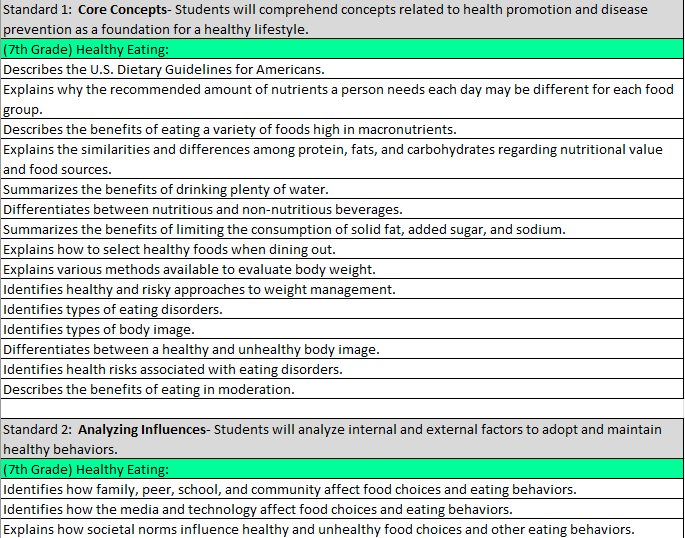 Jen
Health Education Outcomes
8th Grade Nutrition Core Concepts & Analyzing Influences
9th Grade Nutrition BenchmarkAnalyzing Influences
Jen
Scope and Sequence Health Education
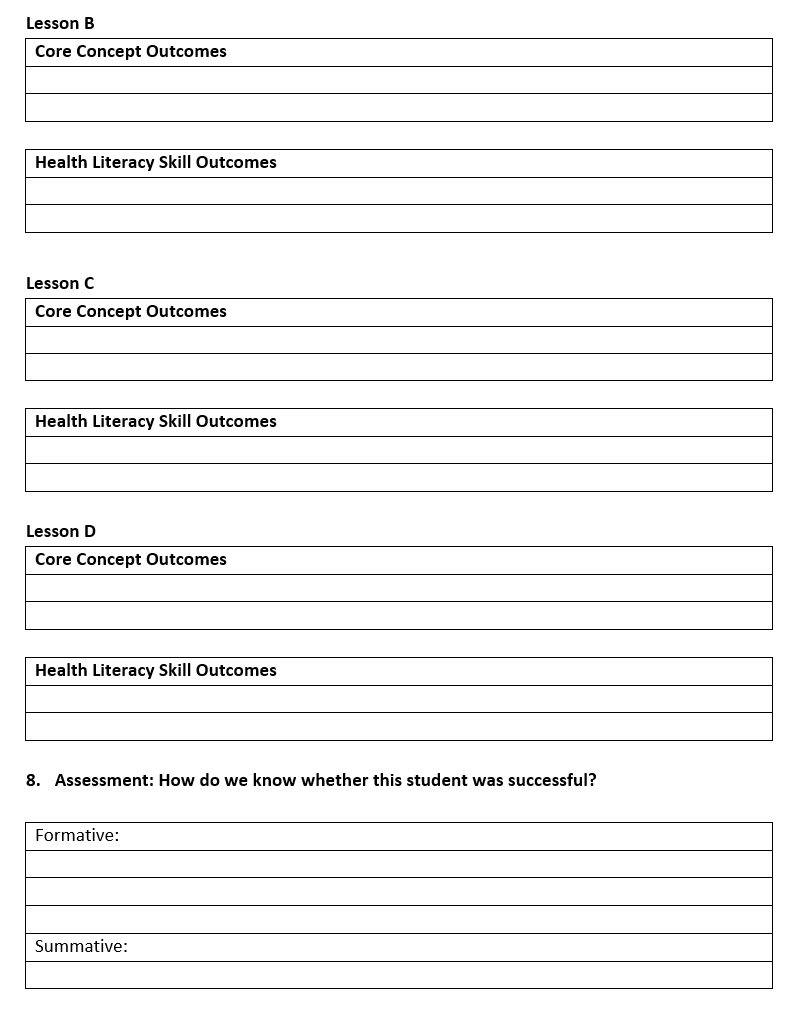 Kim
Terms to Remember
Jeff
Physical Education Components
Jeff
Physical Education Outcomes
Gray – Standard Statement 
     (Physical Literacy Component)
Purple - Grade Level
Below Standard Statement
Rainbow Color (Left Side)
Physical Education Topics
Skills in Standard 1 K-6
White - Outcomes
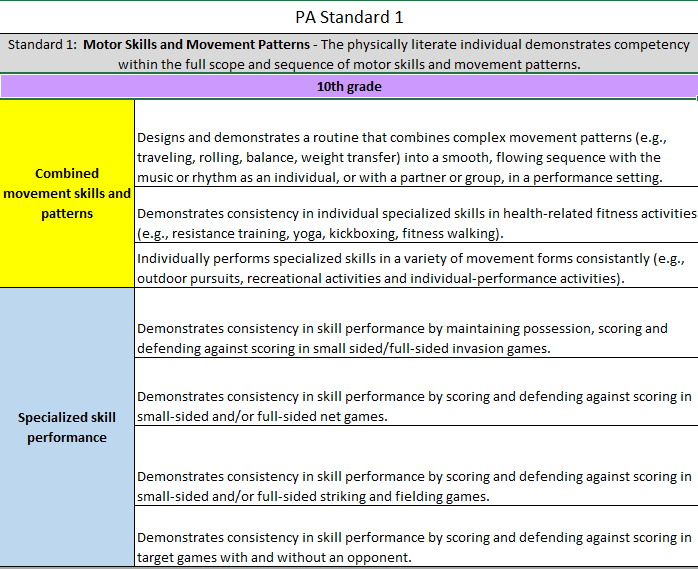 Jen B
Physical Education Outcomes
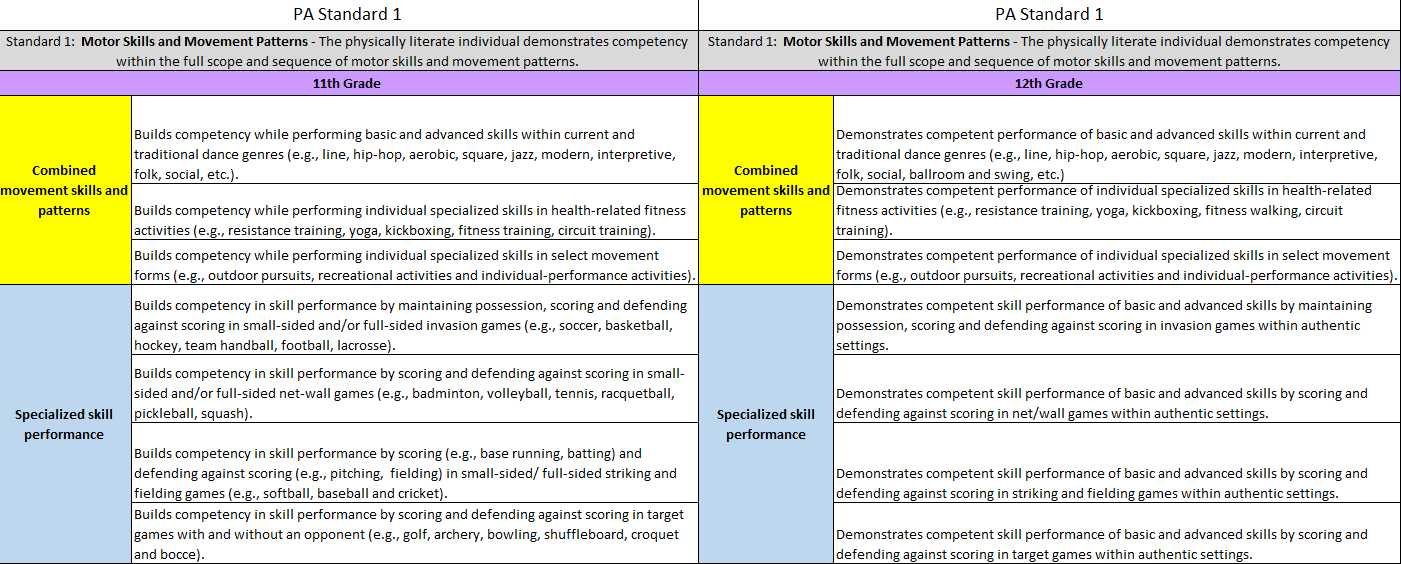 Jen B
Scope and Sequence Physical Education
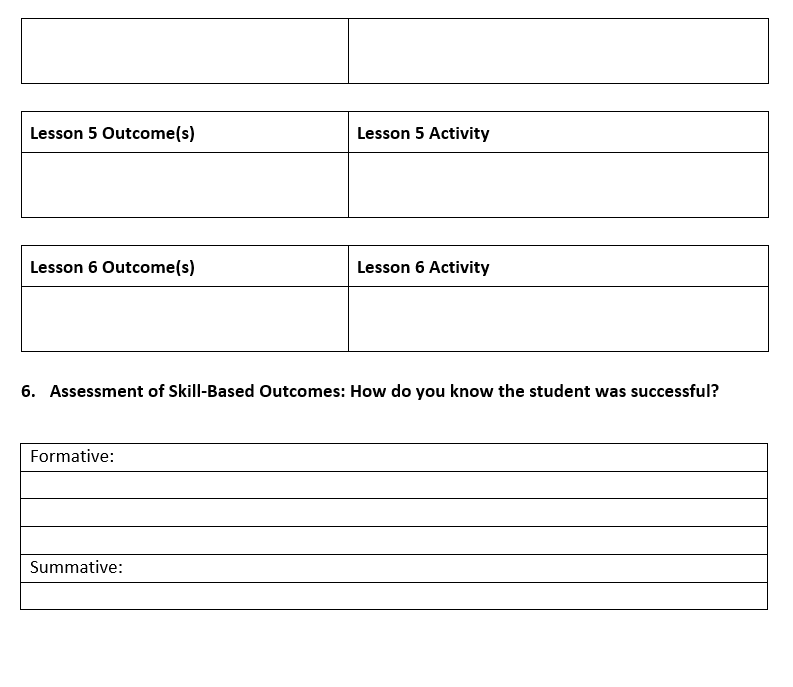 Jen B
*Disclaimer
These outcomes are not the approved standards for PA currently.  
We look to share this work with the State School Board Association once we are invited.
They can however be used to help keep your health and physical education programs more current to the forever changing health literacy and physical literacy climate.
PA Code 22, Chapter 4 also encourages the use of materials to expand or improve existing academic standards.
Jeff or Cindy
Support from Chapter 4 PA Code 22
§ 4.12. Academic standards.
 (a)  School entities may develop, expand or improve existing academic standards in the following content areas:
 (6)  Health, safety and physical education. Study of concepts and skills which affect personal, family and community health and safety, nutrition, physical fitness, movement concepts and strategies, safety in physical activity settings, and leadership and cooperation in physical activities.
Jeff or Cindy
Breakout Sessions: Health and Physical Education
Curriculum Mapping and Block Plan
Questions
Any questions?
Cindy
Evaluation
We would love to hear your feedback!
Please use your phone to scan the QR code and take the survey.
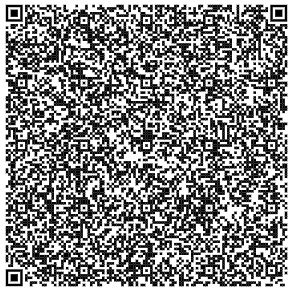 HPED PIC Committee Contact Information